Variation Meeting
Mohammed Khan
2.25.2014
Outline
SNV Density in 1000 Genomes and cancer data sets
Ka/Ks in 1000 Genomes and cancer data set
SNV Density
Why look at SNV Density?
Compare overall mutation rate between normal (1000 Genomes) to cancer data sets by comparing the SNV density. 
How did I calculate?
Counted # of SNVs per gene
SNV Density = (# of SNVs)/(gene length)
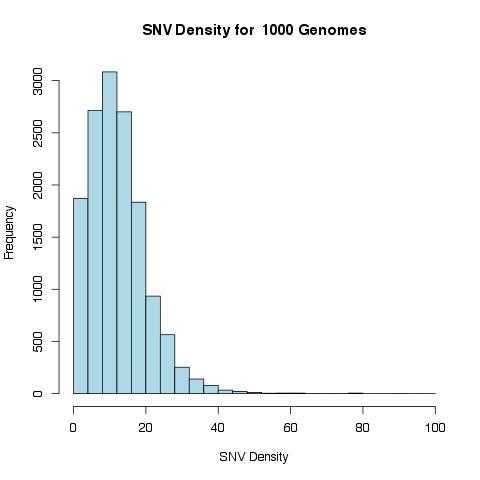 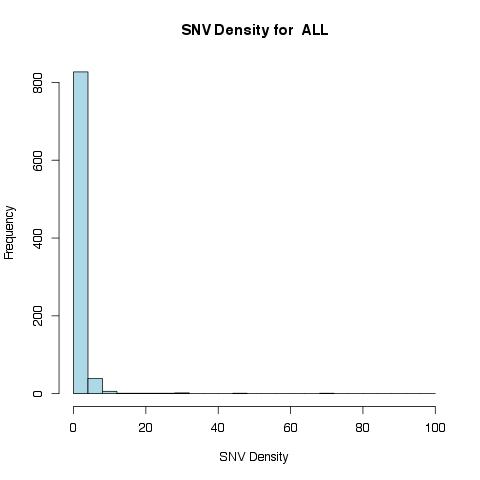 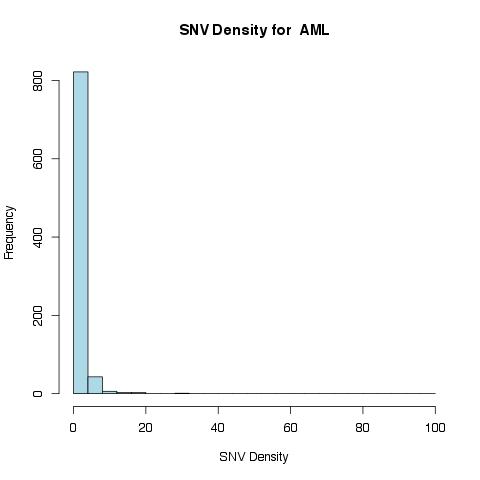 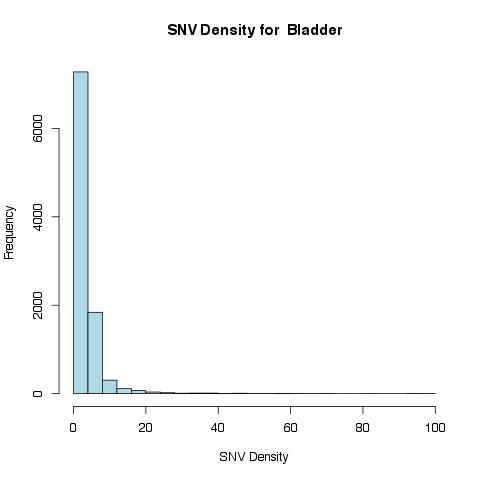 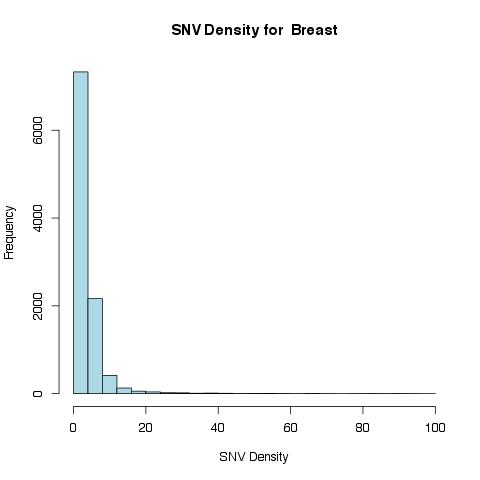 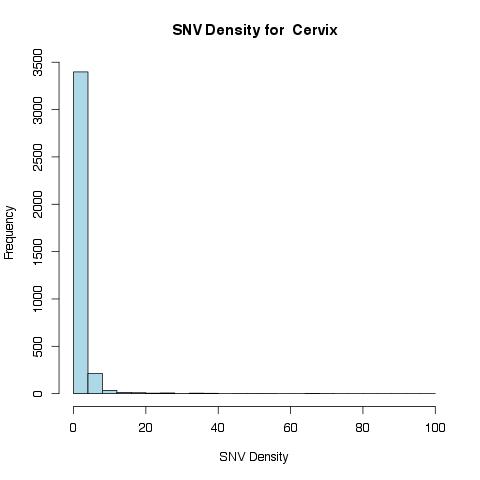 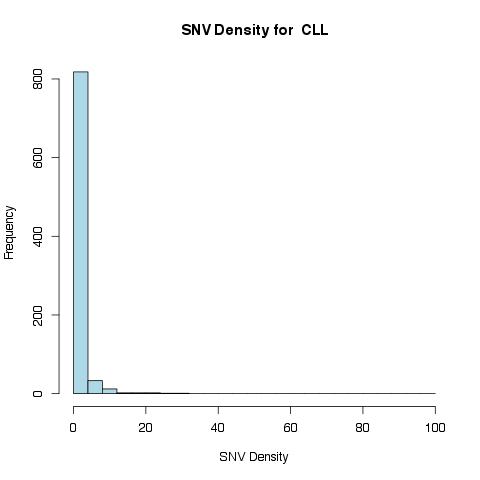 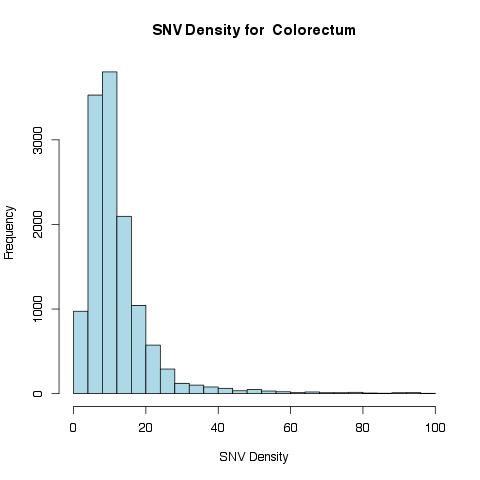 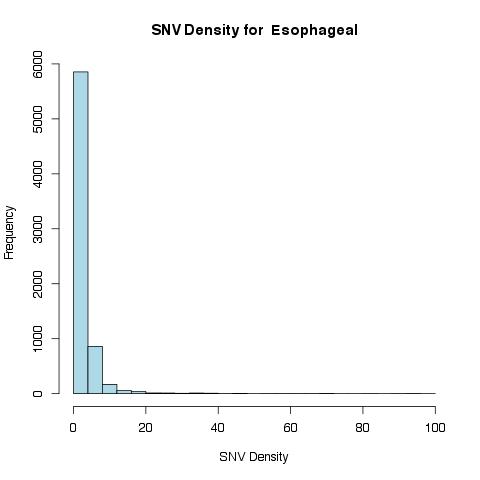 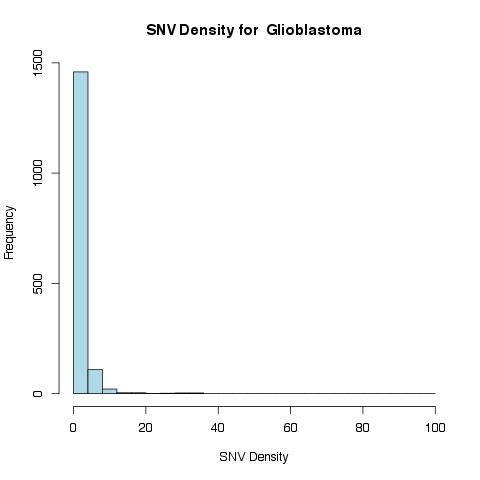 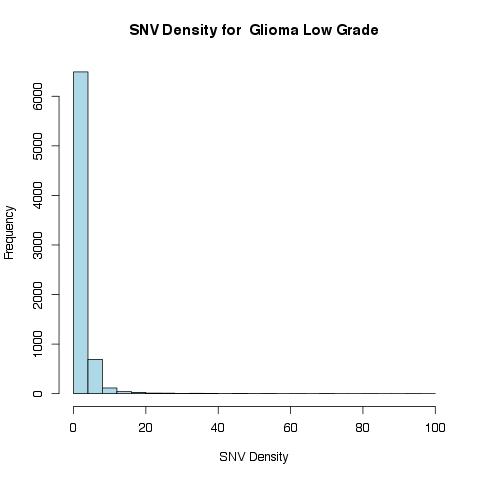 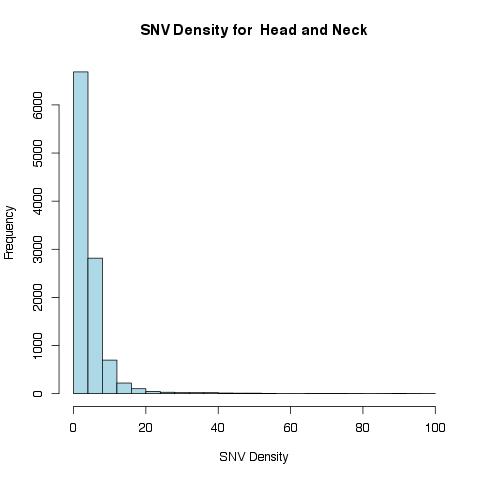 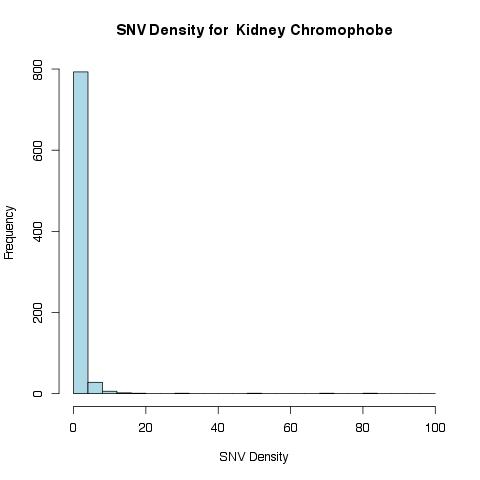 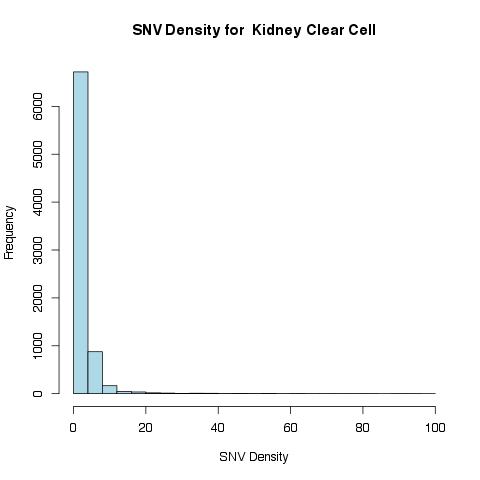 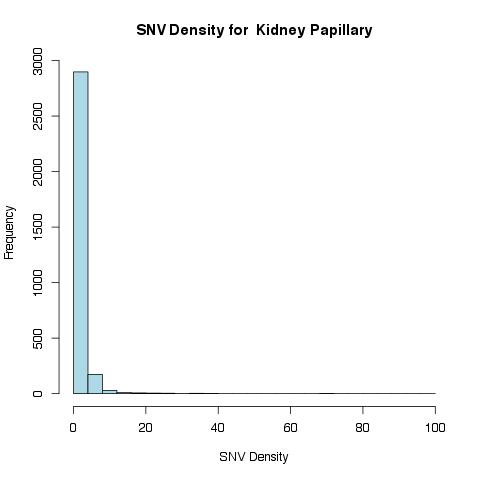 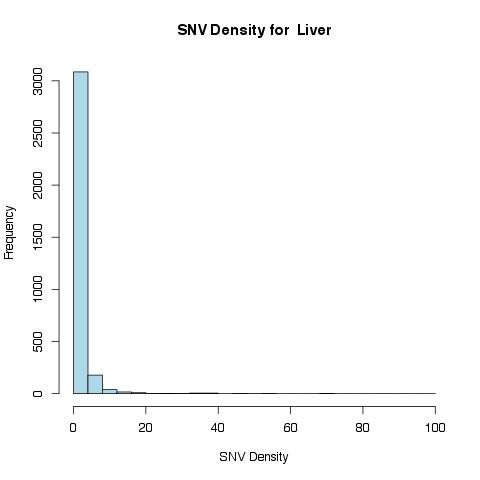 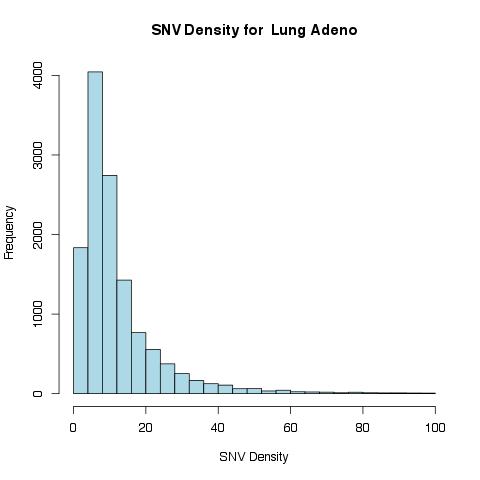 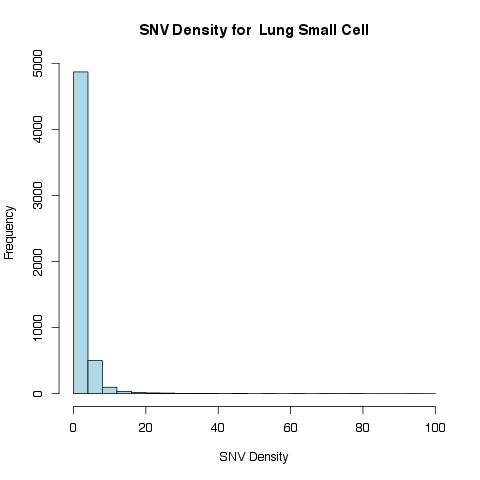 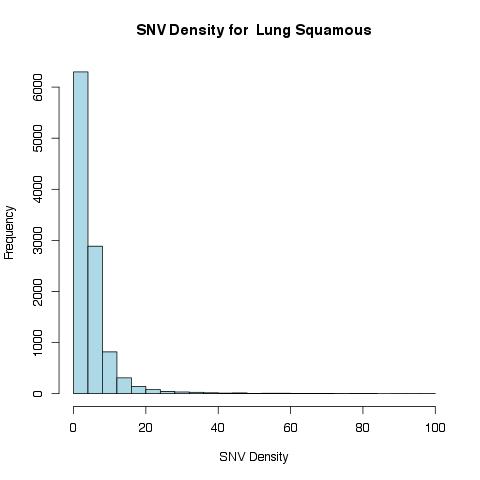 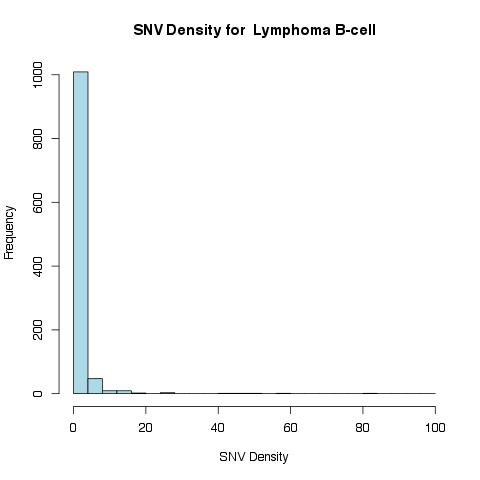 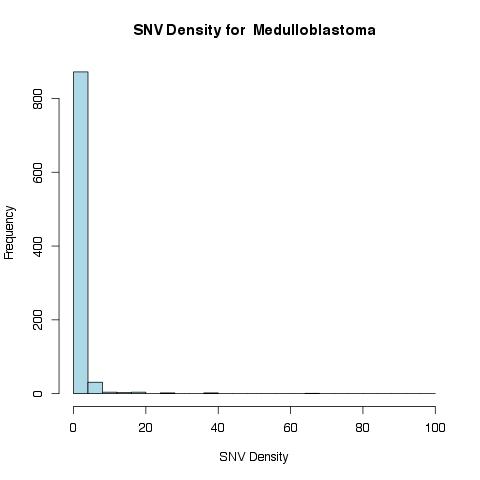 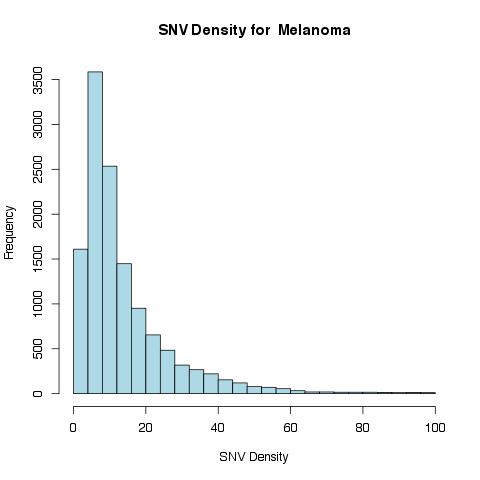 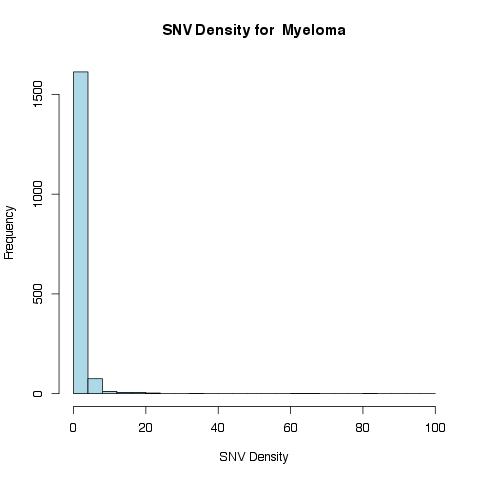 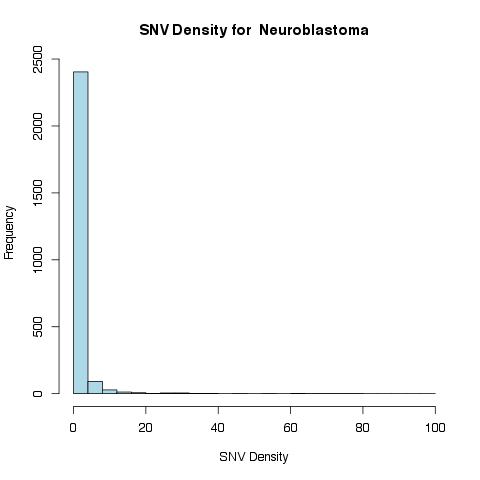 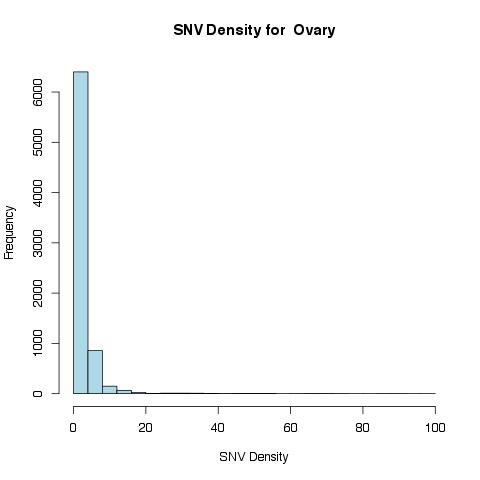 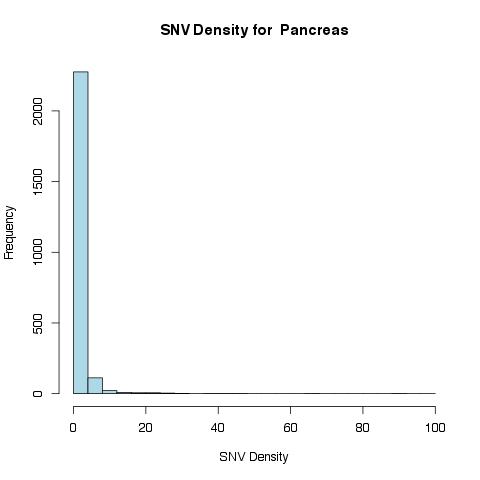 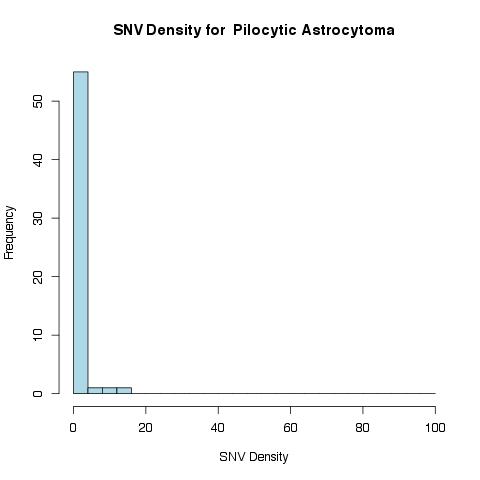 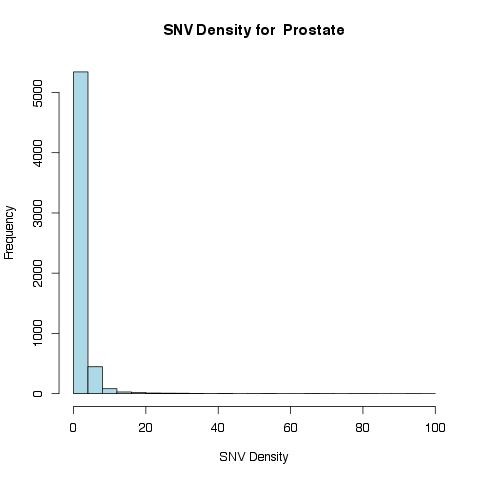 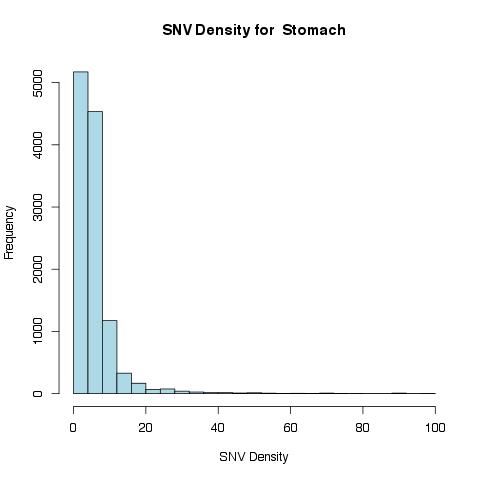 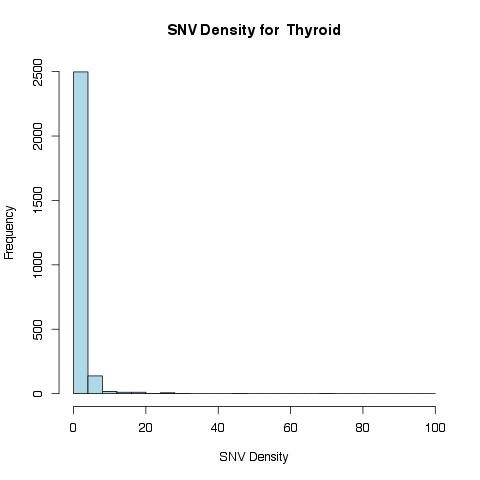 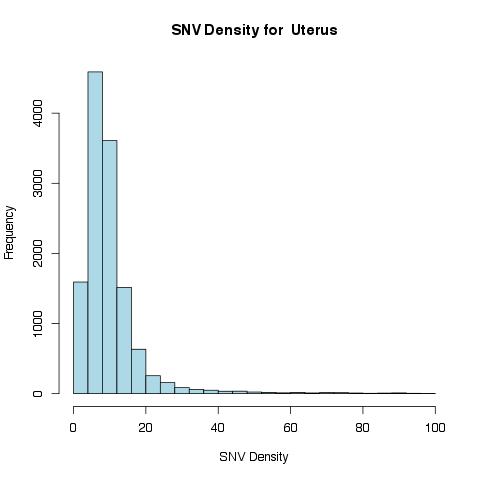 Correlation: Spearman Rho
SNV Density Interpretation
SNV density does not account for mutation type (nonsynonymous, synonymous, etc.)
Higher nonsynonymous mutations to synonymous mutations in each cancer data set.
Ka/Ks
Why look at Ka/Ks?
Compare mutation rate between nonsynonymous vs. synonymous sitesHow did I calculate?
Ka = (# of nonsynonymous mutations per gene) / (# of nonsynonymous sites per gene)
Ks = (# of synonymous mutations per gene) / (# of synonymous sites per gene)
Note: nonsynonymous = missense + premature stop.
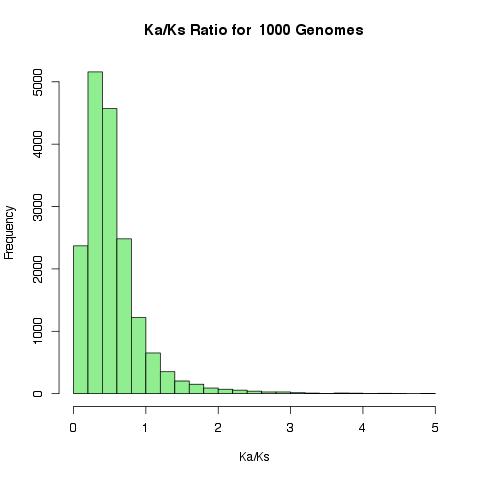 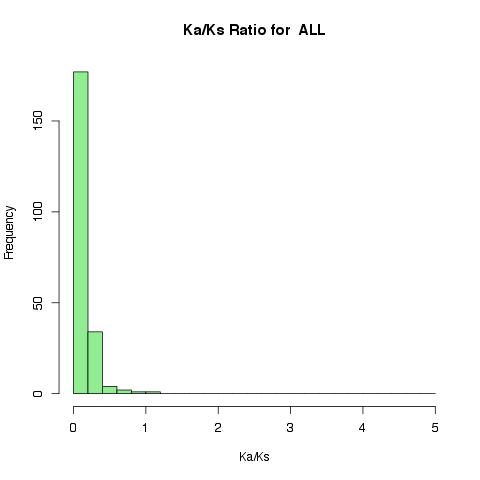 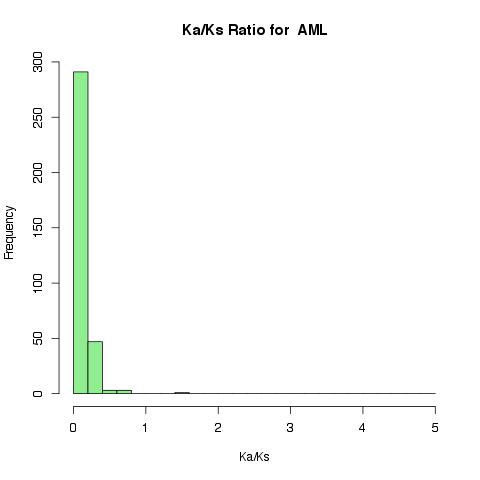 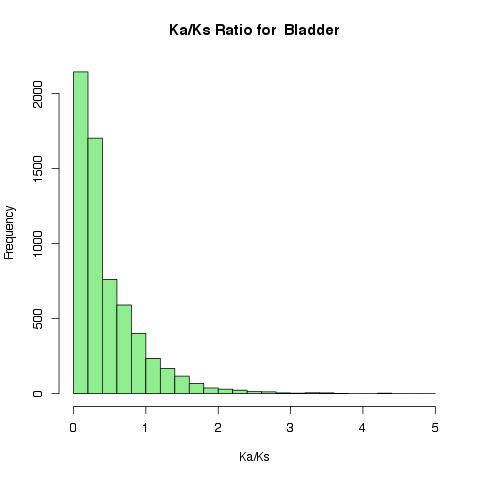 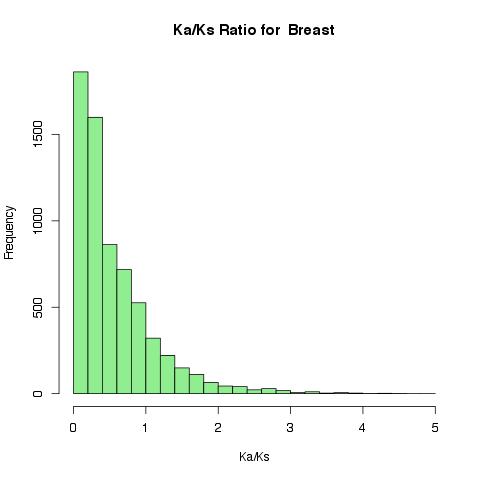 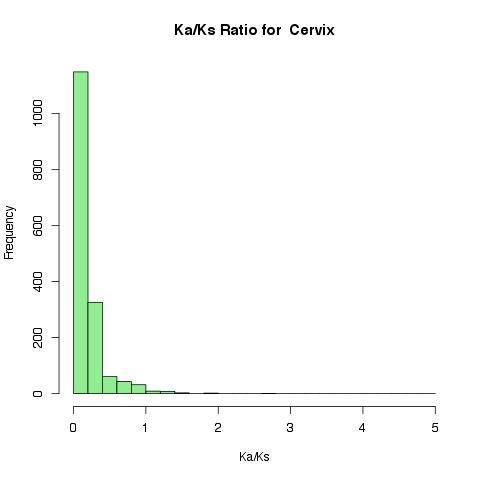 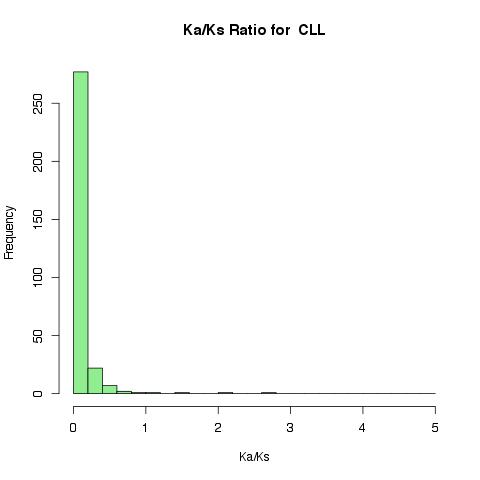 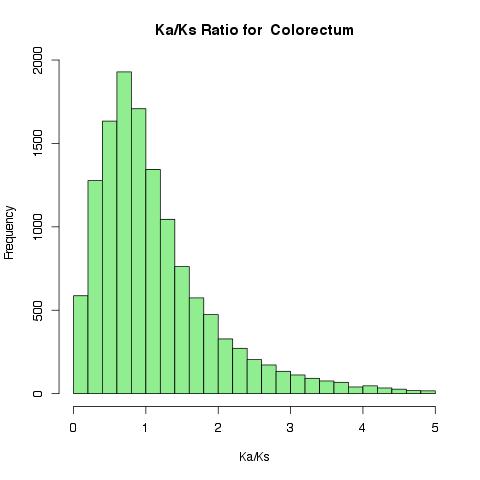 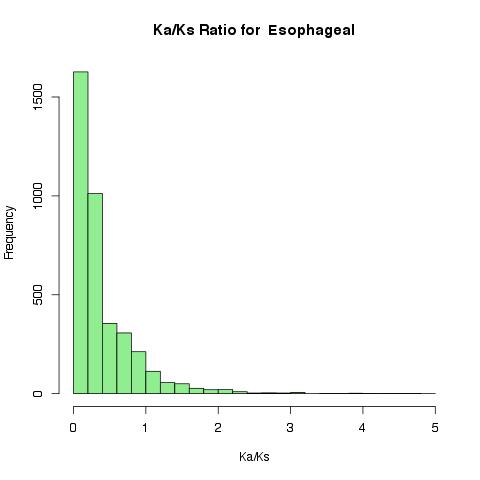 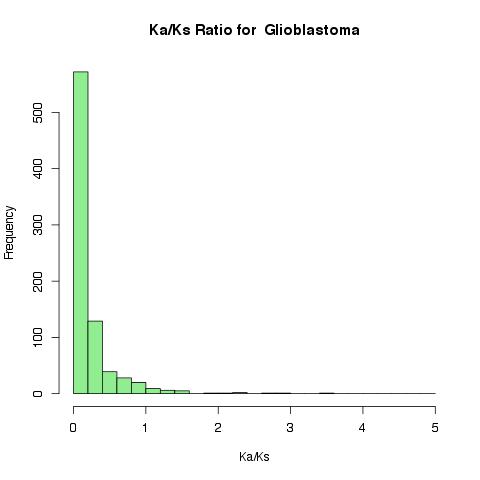 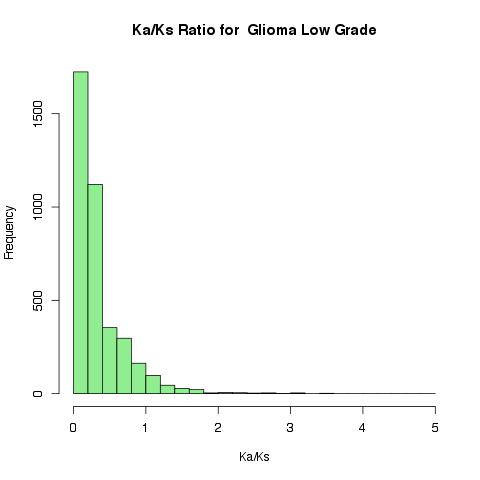 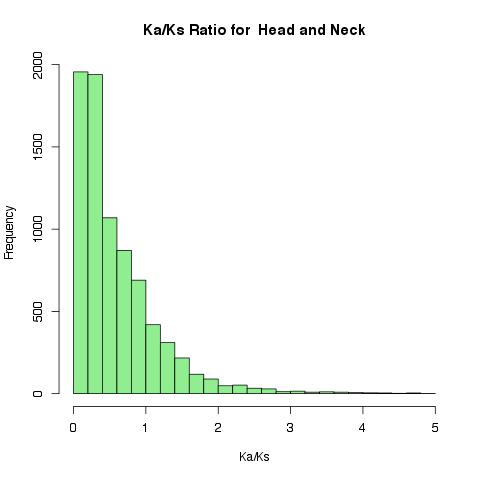 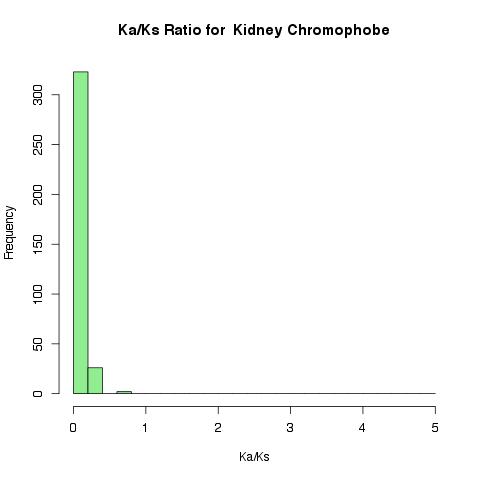 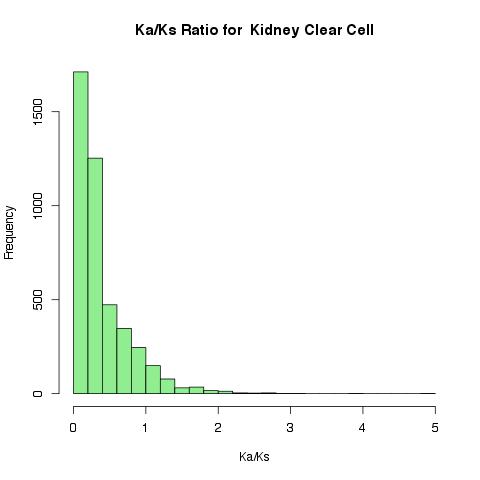 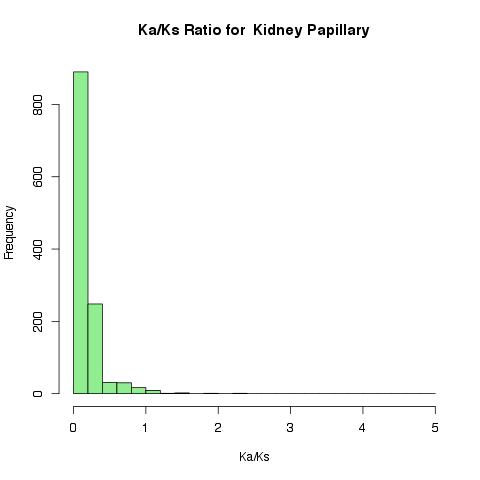 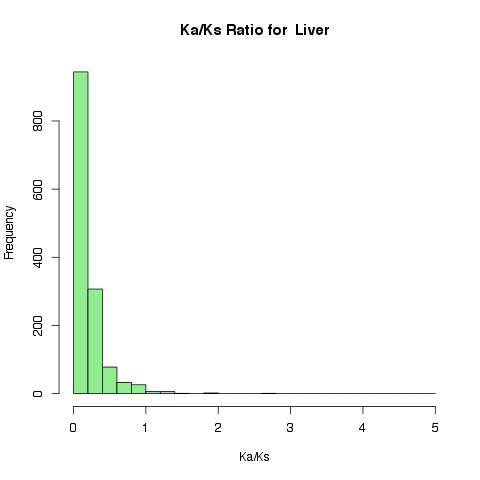 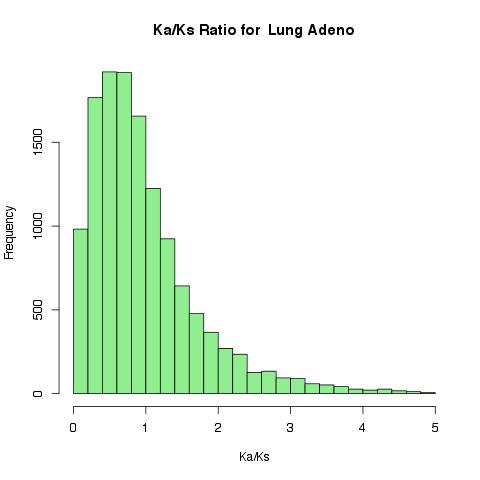 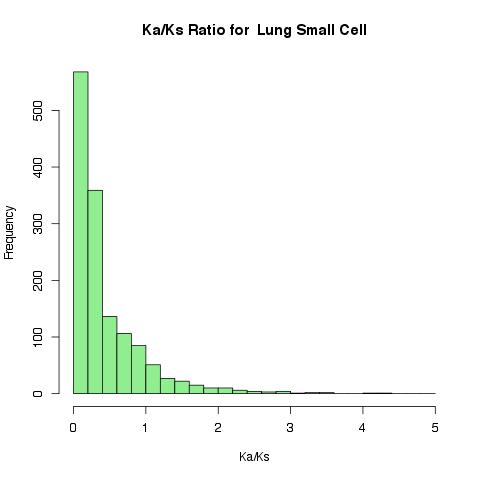 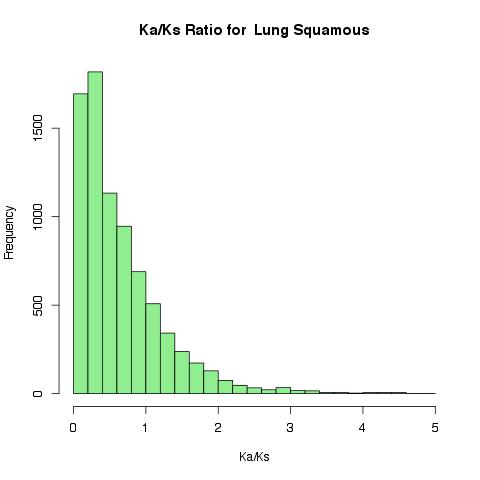 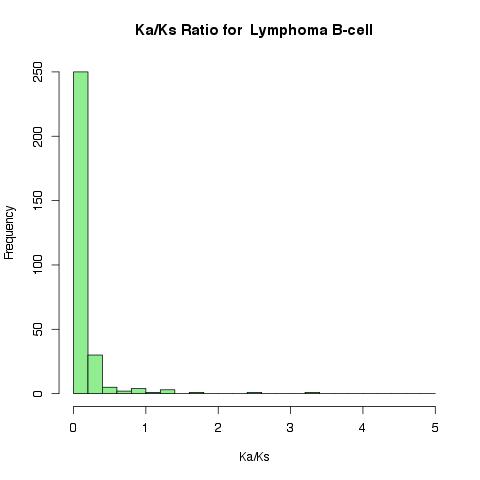 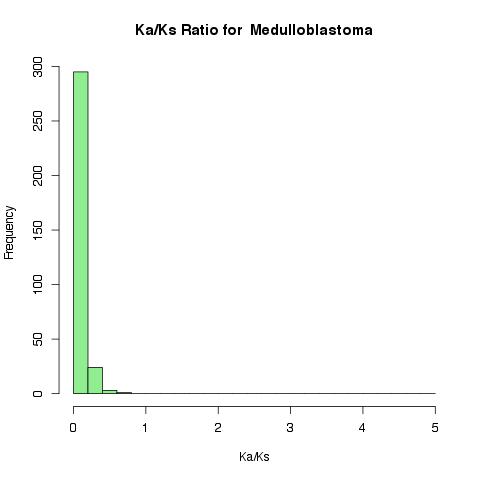 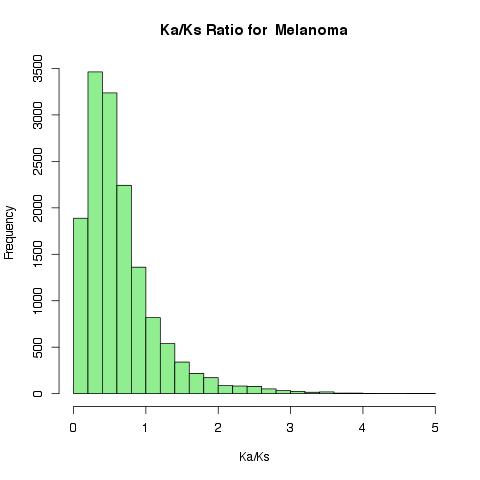 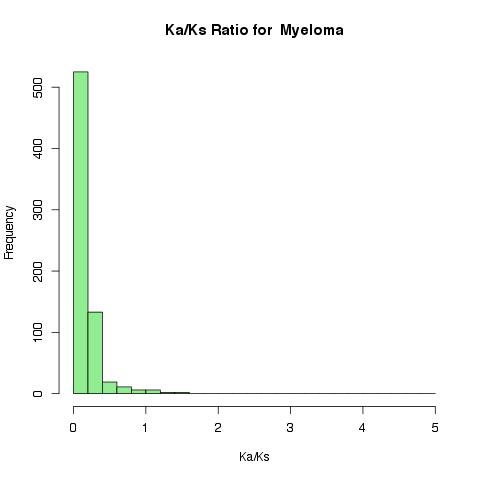 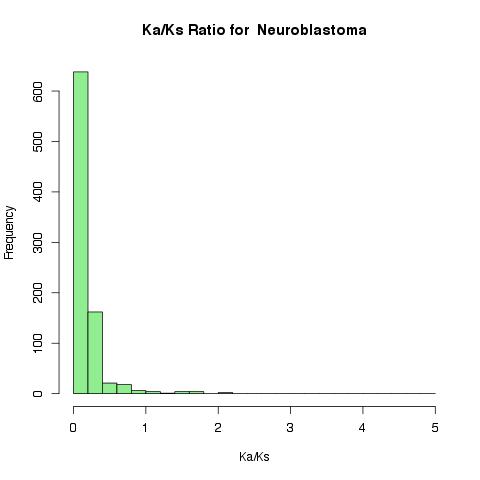 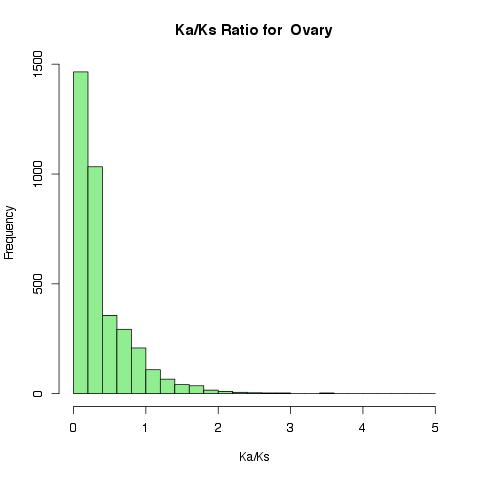 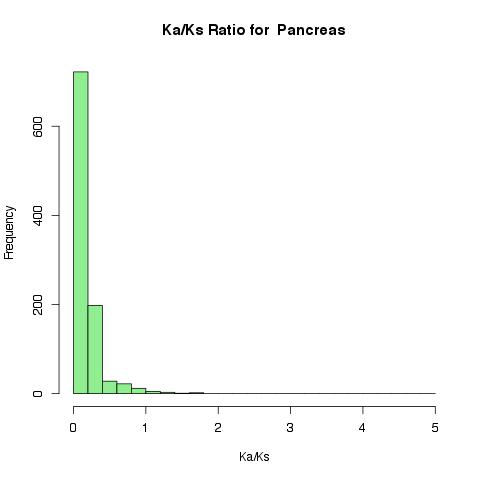 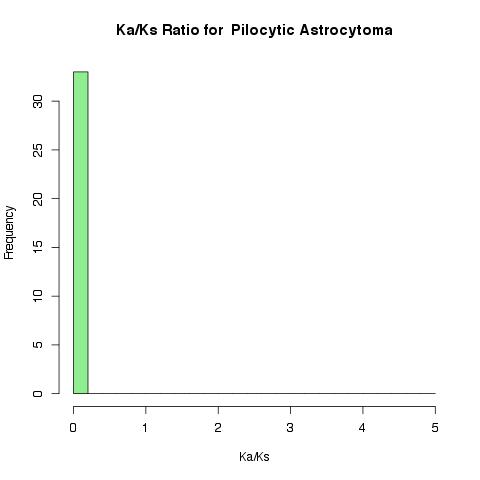 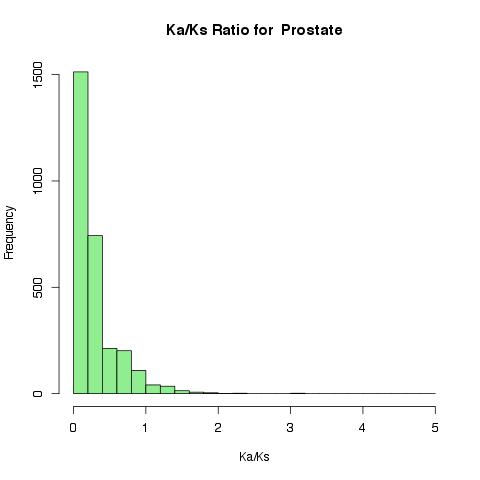 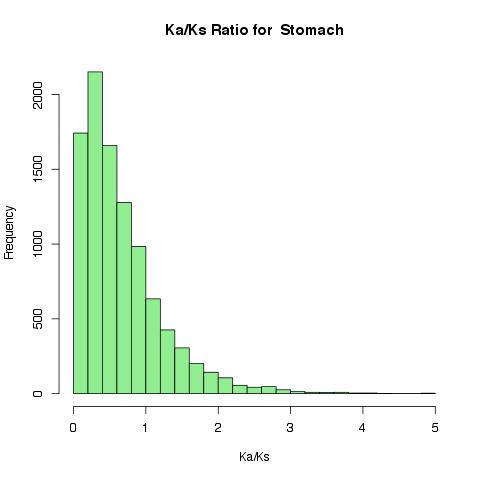 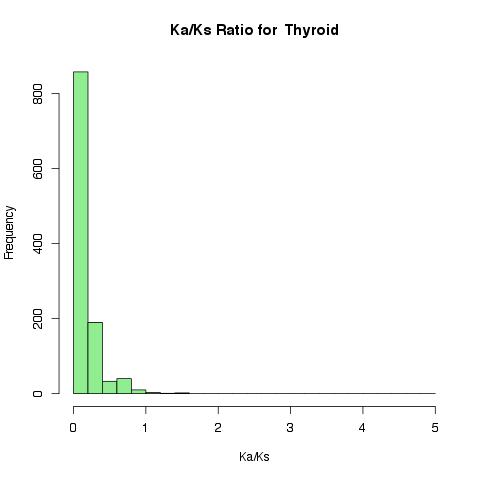 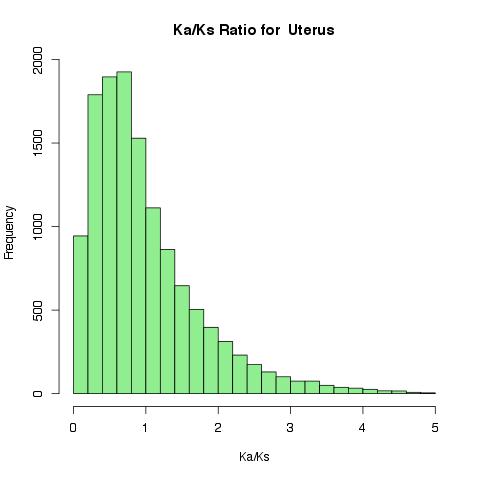 Next Steps
Identify genes with high mutation rate in 1000 Genomes data set, and subtract them from cancer data set to find genes with high mutations in specific cancers.